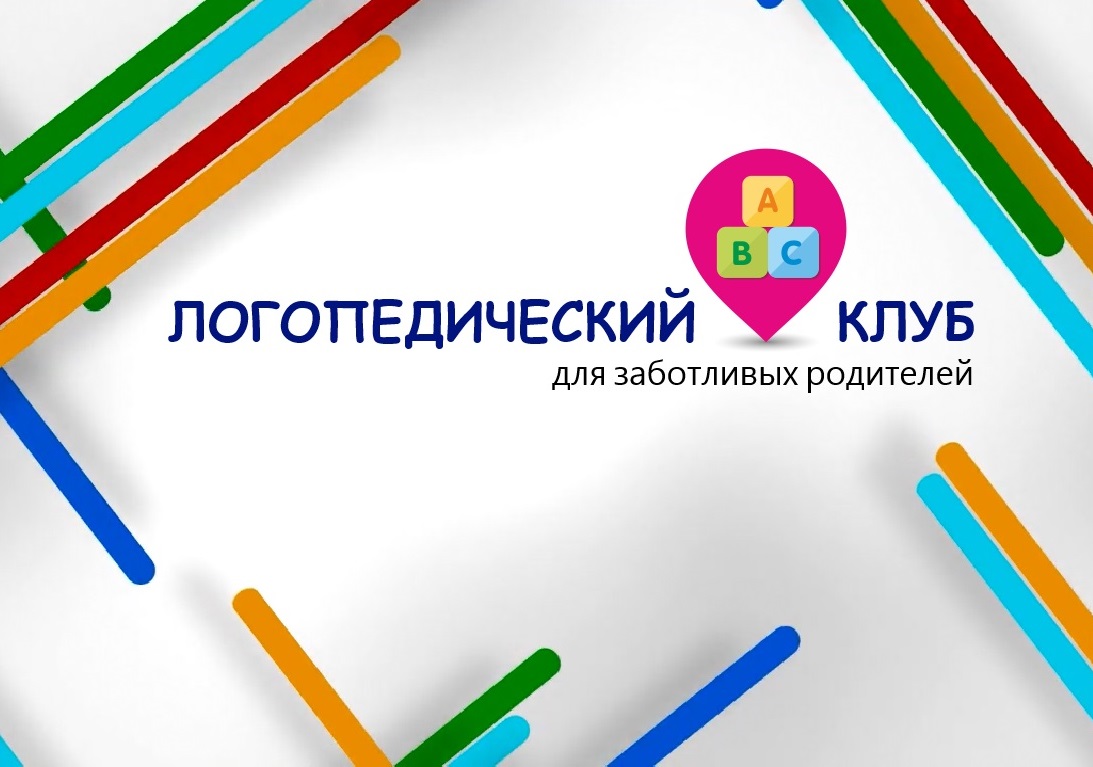 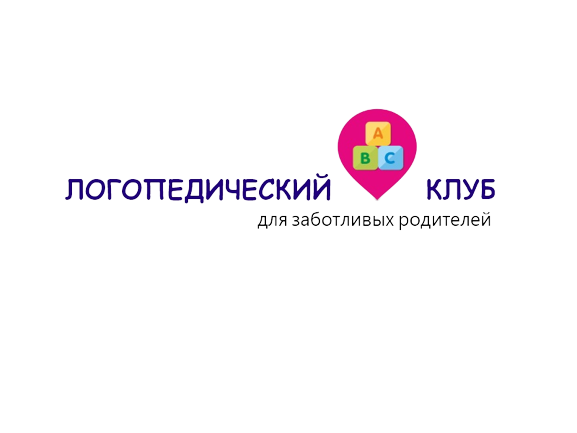 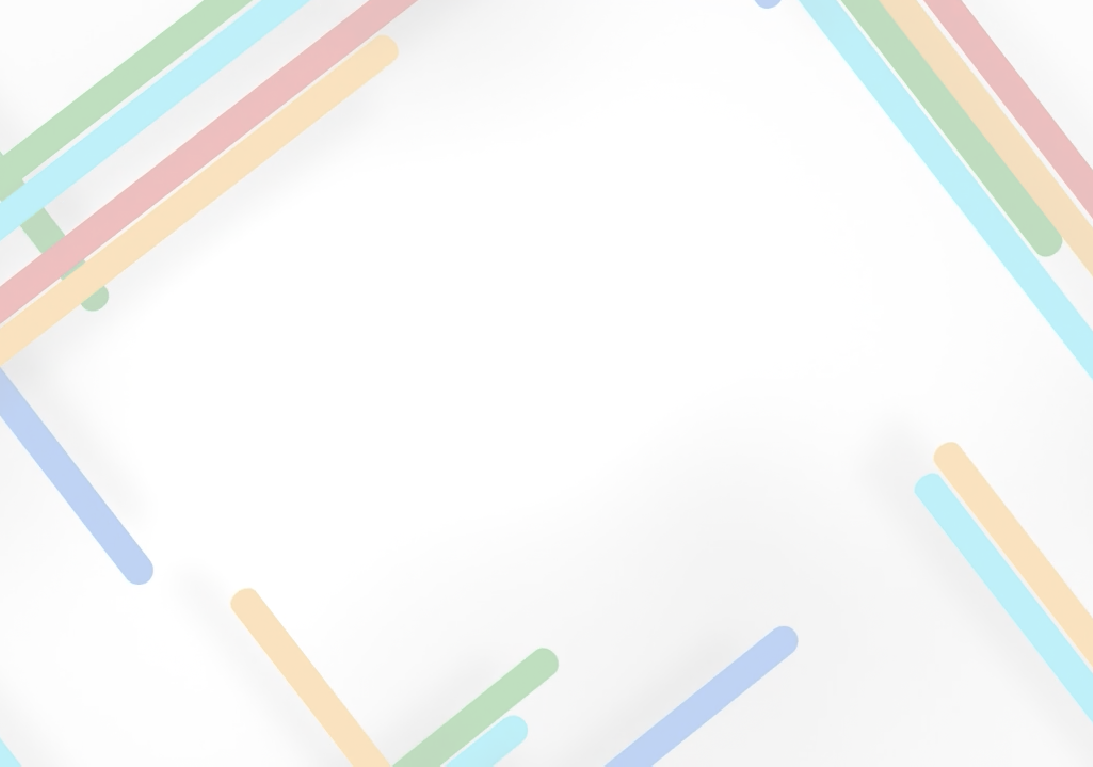 Проект направлен на повышение качества жизни детей с ограниченными возможностями здоровья. В этом проекте мы впервые в нашем городе создадим логопедический клуб для родителей детей с нарушением речи. 

Просветительская, консультативная и обучающая работа среди родителей будет реализована через практические занятия, вебинары, мастер-классы от специалистов на уровне образовательного учреждения, специализирующегося на работе с детьми с ТНР и за его пределами. В проекте будут участвовать родители  детей с нарушением речи в возрасте от 4 до 7 лет.
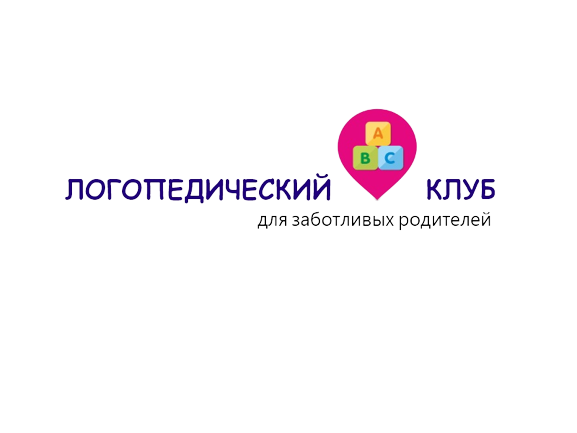 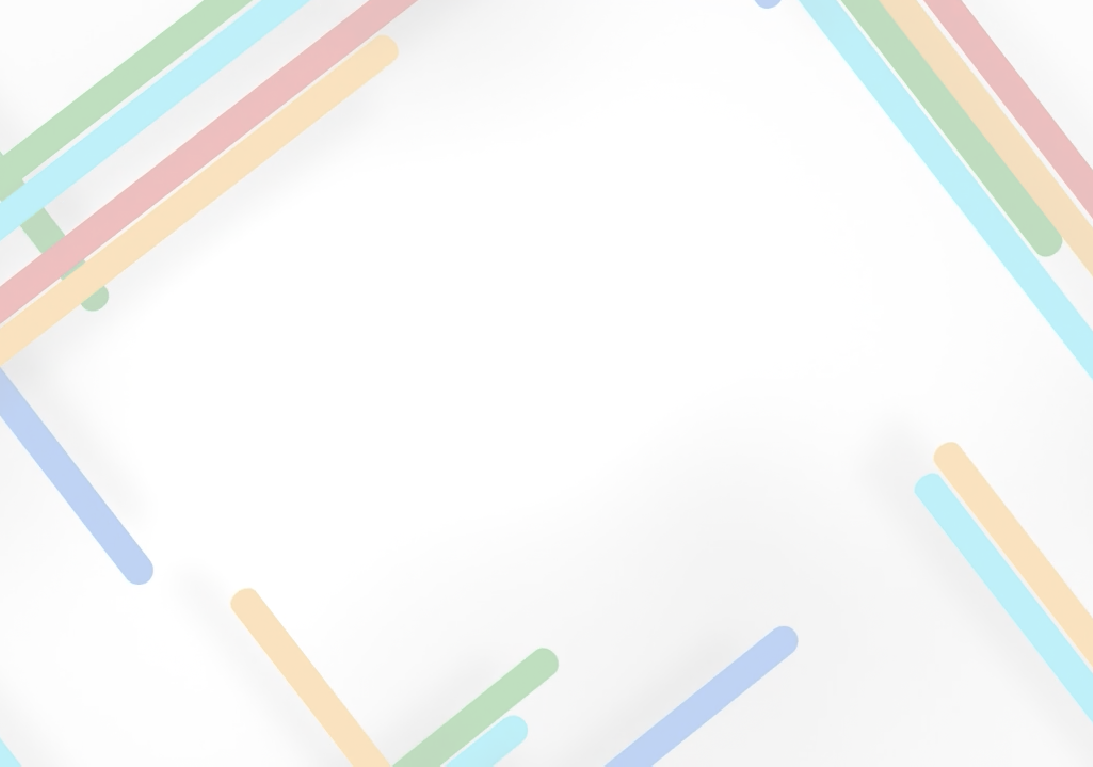 Цель проекта:
Повышение качества жизни семей, воспитывающих детей с общим недоразвитием речи путем обучения и консультирования родителей через логопедический клуб.
 
Задачи проекта:
1. Организация работы клуба (набор группы для обучающих семинаров и мастер-классов)
2. Проведение мероприятий по повышению психолого-педагогической компетентности родителей по вопросам особенностей  обучения, воспитания и развития ребенка с ОНР.
3. Организация, проведение, запись и тиражирование обучающих занятий с целью расширения территории реализации проекта.
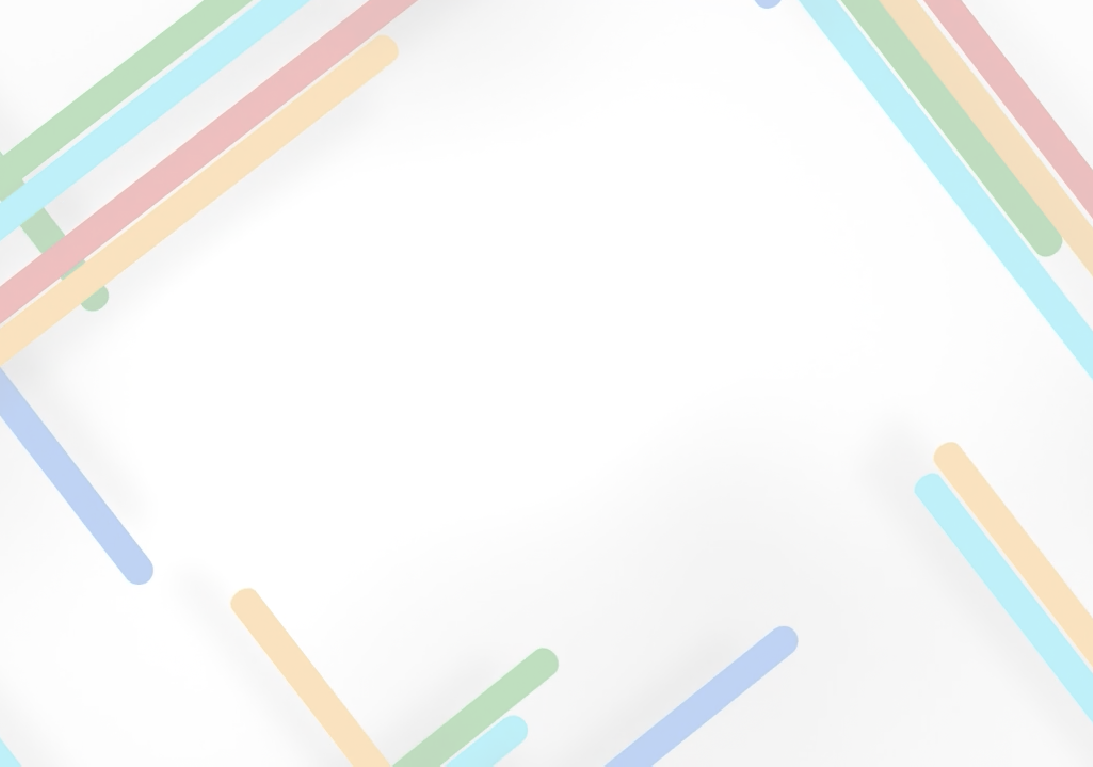 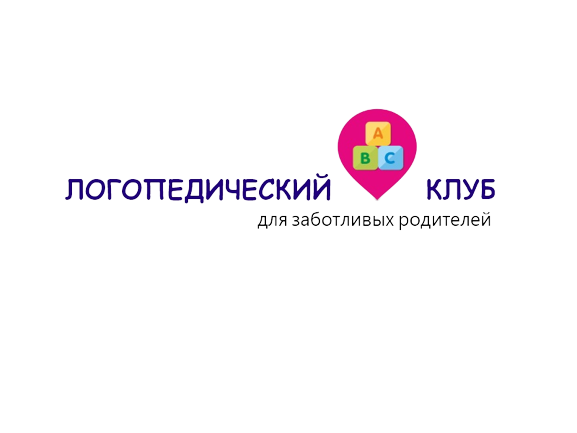 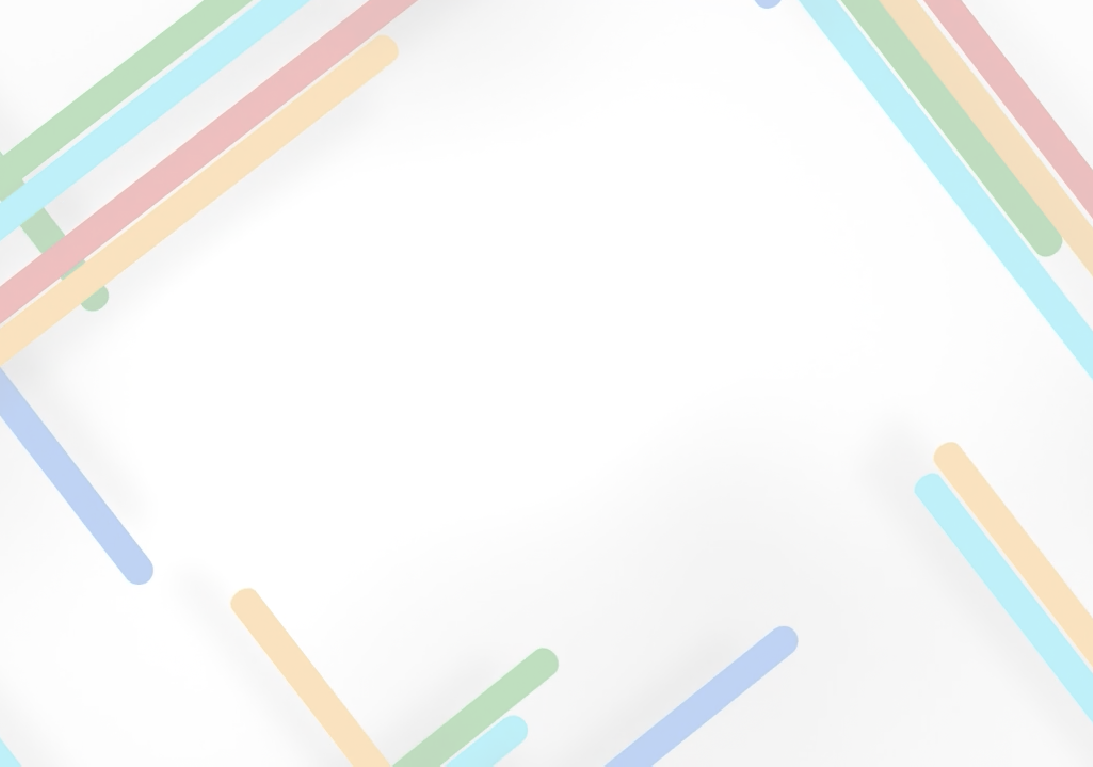 Результаты проекта:
Количественные:
Количество участников в мероприятиях проекта: группа родителей – 20 человек, специалисты – 4 человека. Общее количество – 24 человека.
Качественные:
Участие родителей в обучающих мероприятиях,  позволит повысить качество жизни детей с тяжелыми нарушениями речи, психолого-педагогическую компетентность родителей по вопросам особенностей  обучения, воспитания и развития ребенка с ОНР.
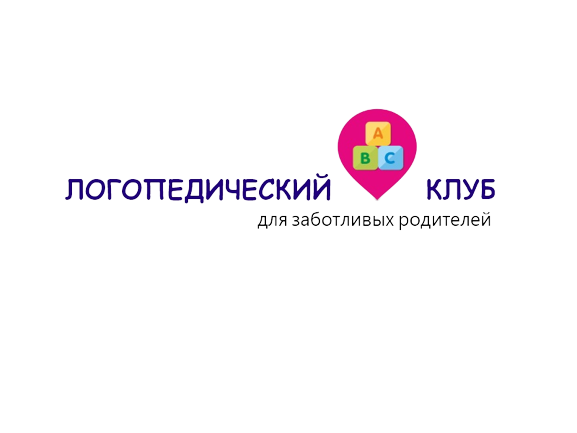 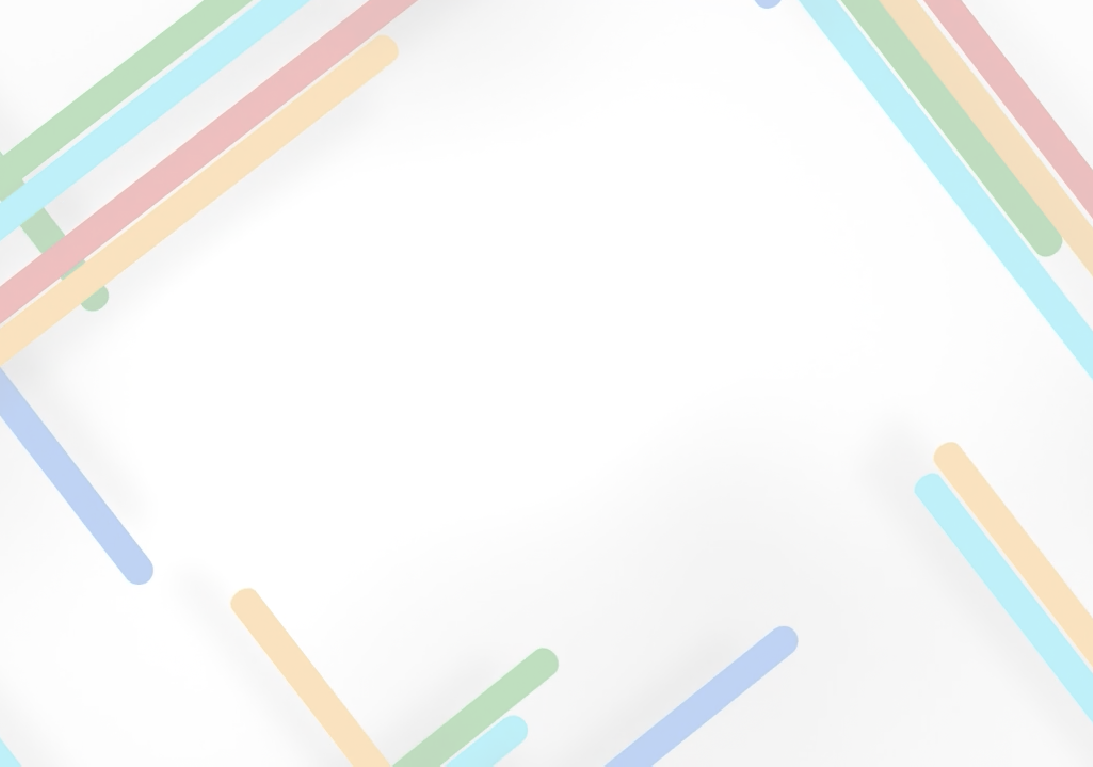 Дальнейшее развитие проекта:
Организация и проведение очных занятий, семинаров-практикумов, консультаций и мастер-классов для родителей на базе детского сада. Популяризация проекта среди других городов Республики. Организация и проведение выездных обучающих семинаров, занятий и мастер-классов. Обобщение и популяризация опыта реализации проекта.